Property of the Cystic Fibrosis TrustDelete this slide after reading
This template includes a number of slides.
To access these click on the ‘New Slide’ button located on the toolbar or select ‘Insert > New Slide’ from the menu. A slide is added to your presentation and the Slide Layout task pane usually appears at the left of the screen.
By default, PowerPoint assumes that you want the new slide layout to be the Bulleted List layout. If you don't, simply click on the desired slide layout in the task pane and the layout of the new slide will change.
If copying in slides from other presentations you can choose the match your existing slides to the new template by choosing ‘Use destination theme’ or  keep the formatting of your original slides by choosing ‘Keep source formatting’ (see below)
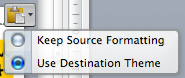 Presentation title goes here
Presentation sub-title goes here